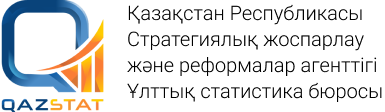 www.stat.gov.kz
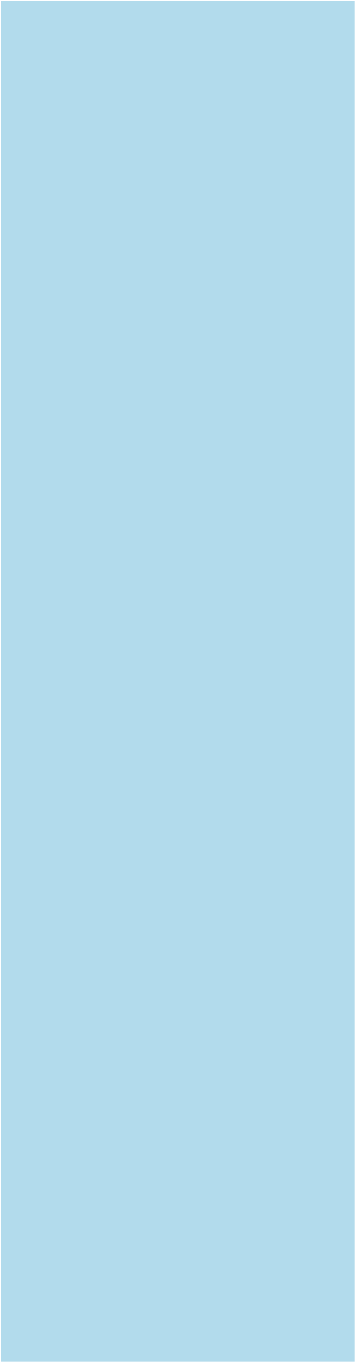 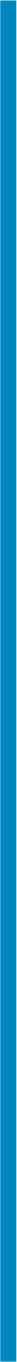 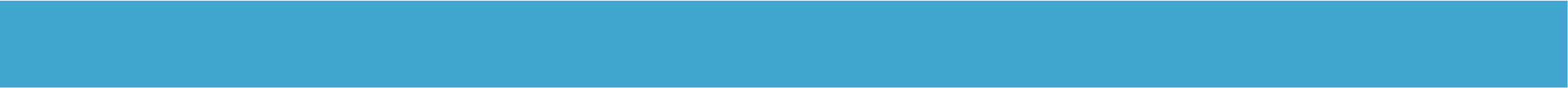 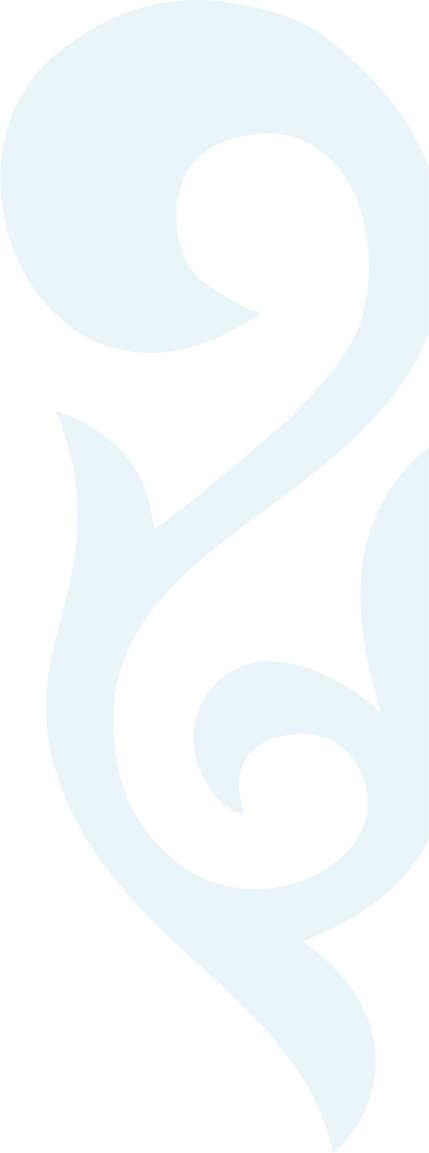 Шағын және орта кәсіпкерліктің мониторингі
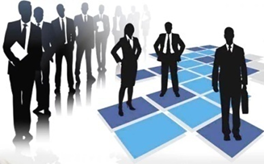 Астана 2024
ӘДІСНАМА
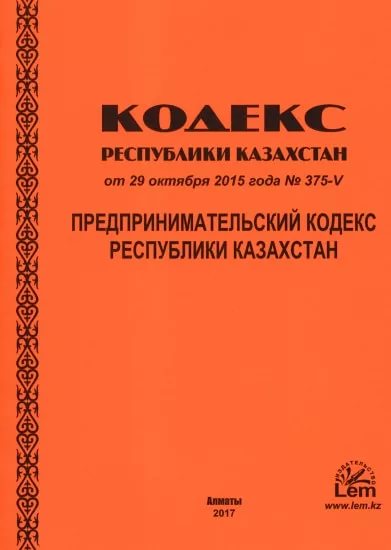 Кәсіпкерлік кодексі шағын және орта кәсіпкерлік субъектілеріне шаруашылық жүргізуші субъектілерінің қатысты өлшемшартын анықтайды және кәсіпкерлік субъектілерінің қызметін реттейді.
Мемлекеттік статистика мақсаттары үшін жұмыскерлердің жылдық орташа санының өлшемшарты ғана пайдаланылады. 
(24 бап. 2-тармақ)
2017 жылғы 20 қыркүйектегі №130 бұйрығымен бекітілген Шағын және орта кәсіпкерлік көрсеткіштерін есептеу әдістемесі
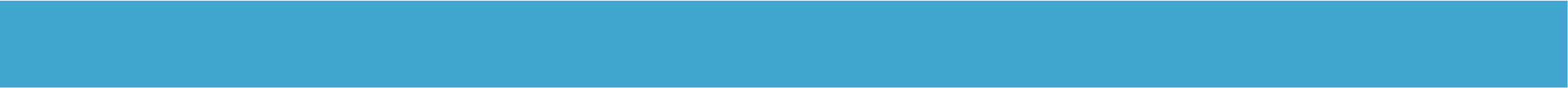 2
Көрсеткіштердің құрылымы және ақпараттың дереккөздері
Негізгі көрсеткіштері
Ақпараттың дереккөздері
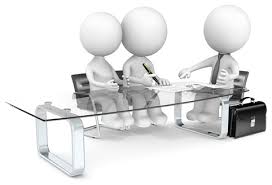 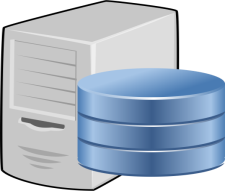 Жұмыс істеп тұрған ШОК субъектілер саны
1. Статистикалық бизнес-тіркелімнің деректері (СБТ)
СБТ
Г. АСТАНА
1818,8 мың бірлік
2. Жалпымемлекеттік статистикалық байқаулар
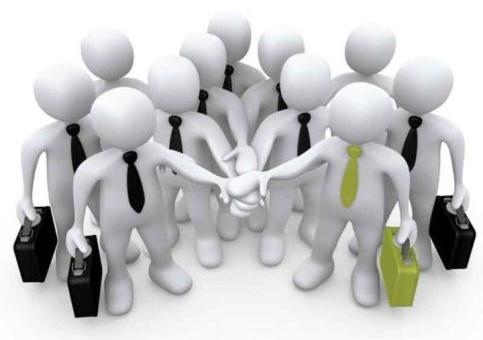 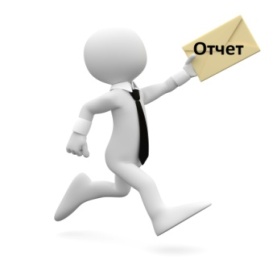 1. Статистикалық бизнес-тіркелімнің деректері (СБТ)
ШОК-та жұмыспен қамтылғандар саны
Г. АЛМАТЫ
4107 мың адам
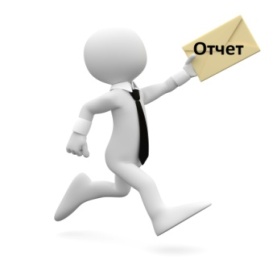 ШОК субъектілерінің өнім (тауар мен  қызмет) шығарылымы
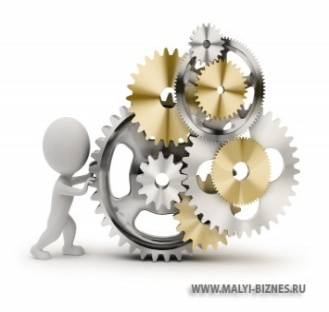 1. Жалпымемлекеттік статистикалық байқаулар 

2. ҚР ҚМ Мемлекеттік кірістер
комитетінің әкімшілік деректері
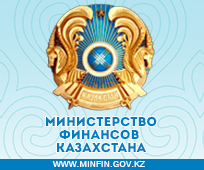 54794,1 млрд. теңге
Мұнда және әрі қарай  2022 жылғы деректердің мысалдары
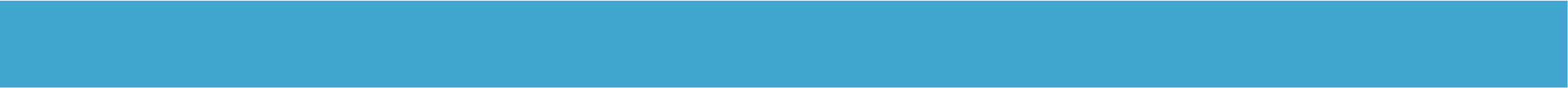 3
ЖІӨ-ге ШОК-тің бағалау үлесі
Есептің бағдаржолы:
ЖІӨ-дегі ШОК-тің үлесі = ЖҚҚшок /ЖІӨ*% (ҚР бойынша),
       мұндағы,
      ЖҚҚшок  - Шағын және орта кәсіпкерліктің жалпы қосылған құны;
       ЖІӨ        - Жалпы ішкі өнім.


                                   = 36 372 212,7/103 765 518,2*% = 35,1%



ЖӨӨ-дегі ШОК-тің үлесі = ЖҚҚшок /ЖӨӨ*% (өңірлер үшін),
         мұндағы,
         ЖҚҚшок   - ШОК-тің жалпы қосылған құны тиісті өңірінде;
         ЖӨӨ       - өңірдің жалпы өңірлік өнім.
Г. АСТАНА
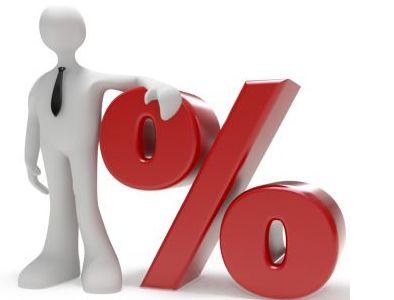 Г. АЛМАТЫ
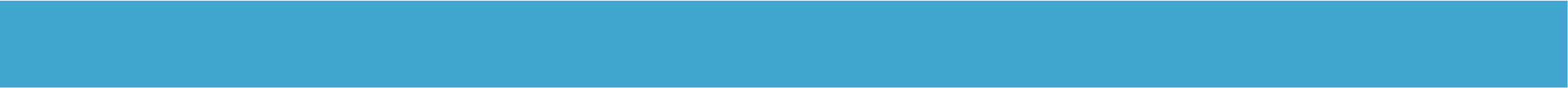 4
ШОК субъектілерімен өнім шығарылымның НКИ есебі
Нақты көлем индексі (НКИ) – салыстырмалы кезенде баға өзгерісінің әсерін қоспағанда, өнім шығарылымның экономикалық өсімінің қарқының сипаттайтын көрсеткіш.
НКИ = V2022 (бб)/V2021*%,
    мұндағы,
V2022 (бб) – есепті кезенге базистік жылдың бағасында өнім шығарылымы;
V2021         – базистік кезенге өнім шығарылымы.
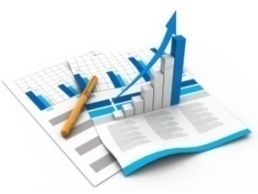 НКИ = 47647,1/38845,0 *% = 122,7%
ТБИ = 115,0%, 
тұтыну қоржының негізінде қалыптасырылады
(510 тауар мен қызмет ұстанымдар)
V2022 (бб) = V2022/ТБИ*%,
   
мұндағы,
V2022    – есепті кезенге ағымдағы бағасында өнім шығарылымы;
ТБИ   – тұтыну бағасының индексі.
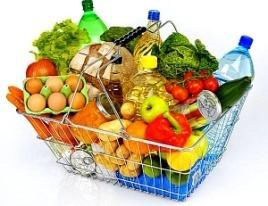 V2021 (бб) = 54794,1/115,0*% = 47647,1 млрд. теңге
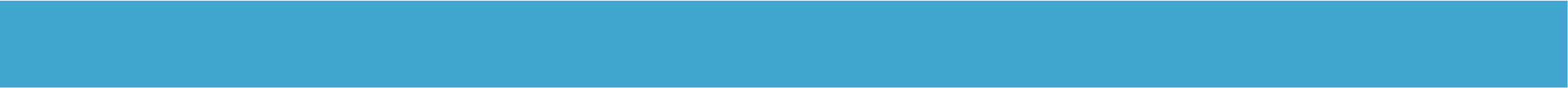 5
Жариялымдардың мерзімі
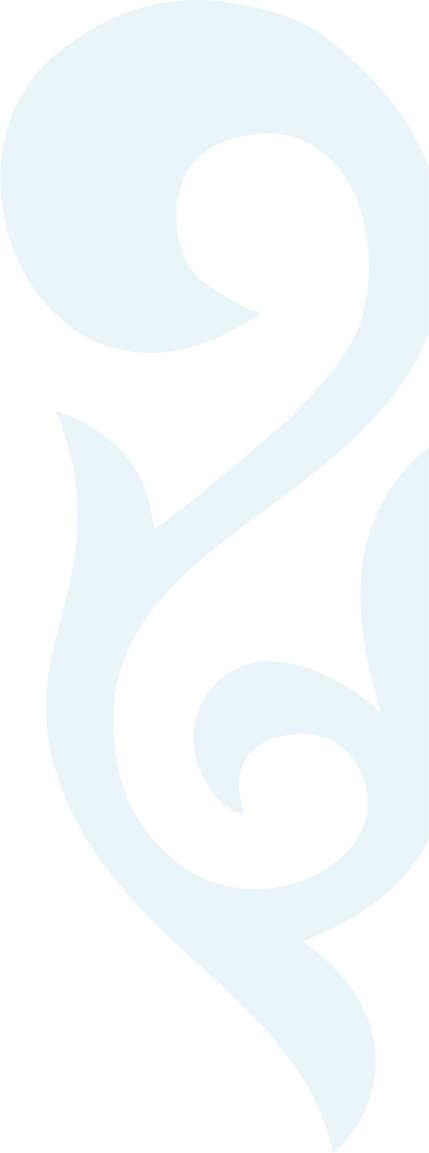 *  Қазақстан Республикасы Стратегиялық жоспарлау және реформалар агенттігі Ұлттық статистика бюросы басшысының 2023 жылғы 30 маусымдағы № 109 бұйрығымен бекітілген Статистикалық жұмыстардың 2024 жылға арналған жоспарына сәйкес.
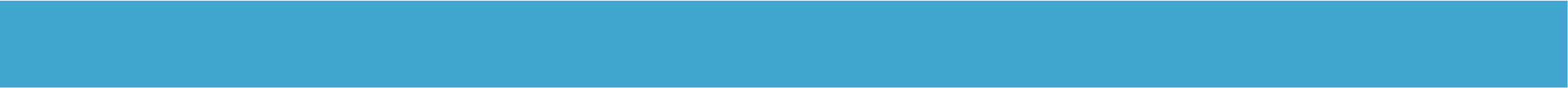 6
2022 жылғы ШОК субъектілер қызметінің негізгі көрсеткіштері
67,9%
Жұмыс істеп тұрған ШОК субъектілер саны

1818,8 мың бірлік

ШОК-та жұмыспен қамтылғандар саны

4107 мың адам

ШОК субъектілерінің өнім (тауар мен қызмет) шығарылымы

54794,1 млрд. тг.
Тіркелген жалпы санынан шағын және орта кәсіпкерліктің қолданыстағы субъектілерінің  үлесі


89,8%
2022
2022
ДК
13,2%
18,7%
0,2%
ШФҚ
ШК
ОК

о
ШОК Құрылымы
1000 қазақстандықтарға құралады 
92 ШОК
ЖІӨ-дегі ШОҚ-тің үлесі
35,1%